Manifestacije u turizmu
Upravljanje vremenom,
Upravljanje financijama,
Tehnološke vještine,
Menadžment ljudskih resursa.
1. ATRAKTIVNOST – KREACIJA PONUDE
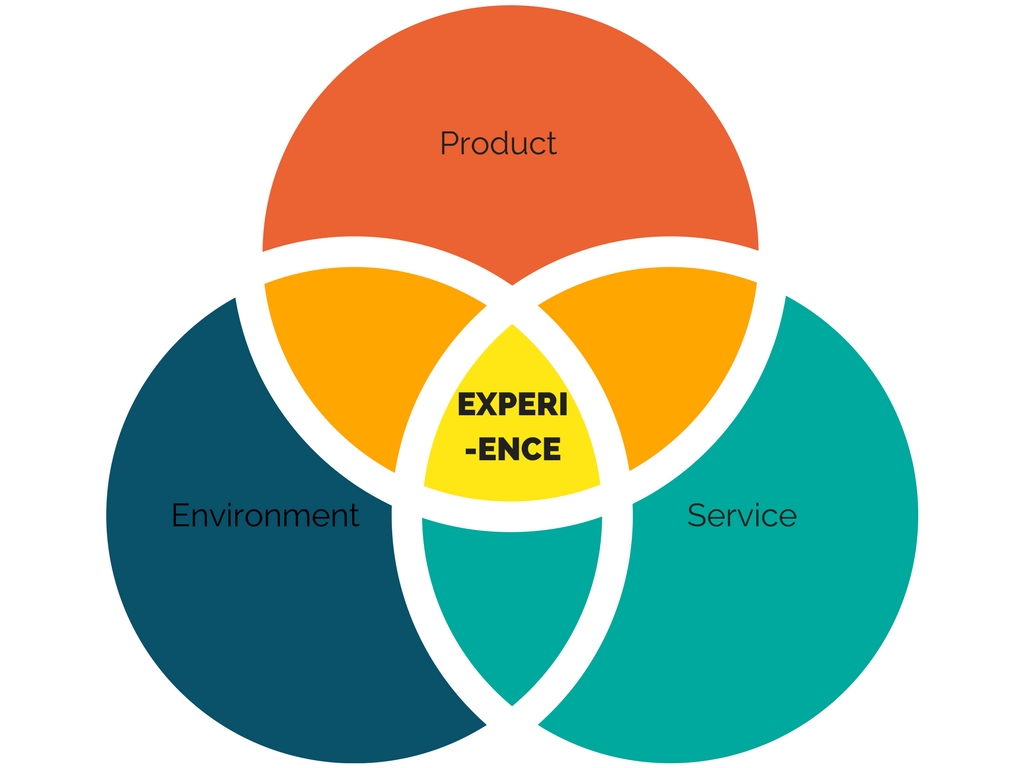 Planeri događaja
Osoba odgovorna za planiranje događaja od početka do kraja:
Postavljanje datuma i mjesta,
Oglašavanje događaja, 
Briga o pićima (osvježenje pri dolasku), 
Uređenje (ugostiteljstvo, zvučnici ili zabava),
i niz drugih aktivnosti.
Menadžment događaja
Zahtijeva viziju i upračke vještine (Event manager)
Područja djelovanja:
Financije, sponzorstva,
Operativni poslovi,
Marketing,
Legislativa (zakoni).
Tablica 8. Analitičko praćenje planiranja
Izvor: Gržinić, 2020.
Proces planiranja događaja
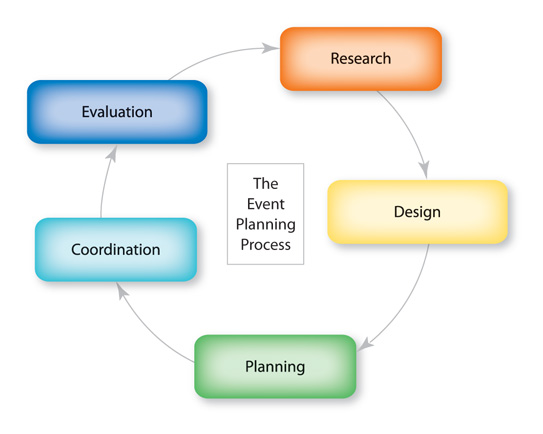 Tablica 9. Elementi marketing plana (prema Shone, Parry; 2004)
*ciljevi AIDA-e (Attention, Interest, Desire, Action)
Tablica 10. Elementi marketing miksa – atrakcijski značaj
Izvor: Gržinić, 2020, 96
Tablica 10. Elementi marketing miksa – atrakcijski značaj
Izvor: Gržinić, 2020, 96
Izvor: Gržinić, 2020, 96
Prilog 6. Organizacija događaja u turizmu – Festival bilja (Kršan)  
 Festival samoniklog bilja 
Pripreme započinju u rujnu za naredni Festival
Sve mora biti gotovo/definirano najkasnije do početka travanja sljedeće godine
 
Mjesto: Kršan sportsko-rekreacijski centar „Pristav“
 Najam šatora i pivskih setova:
 Najam i uređivanje pozornice:
      Nositelj zadatka: 
Najam i izrada, razglasa i rasvjete:
      Nositelj zadatka: 
Najam sanitarnog čvora (m/ž):
      Nositelj zadatka: 
Najam zaštitnih ograda:
      Nositelj zadatka: 
Oglašavanje (najava što prije, ovisno o medijima, dogovor s medijima):
      
Nositelj zadatka:  
        Radio
Portali: 
        Tisak:
        Društvene mreže: 
jumbo plakati : dogovor sa dizajnerom
Postavljanje jumbo plakata-lokacije: u dogovoru s marketinškim agencijama
Plakati (B1)
Osiguranje (redari/zaštitari, prijava skupa): 
      Nositelj zadatka: 
Pomoćno osoblje:
      Nositelj zadatka:  
Potrebno je:
zatvoriti prilaz s glavne ceste 
nabaviti kante za smeće 
osigurati parking 
uređenje prostora
 
Kreiranje programski aktivnosti: program/letak mora biti tiskan najkasnije mjesec dana prije početka manifestacije
 
Moderator manifestacije:
FINANCIJSKI PLAN MANIFESTACIJE
PRIHODI
TROŠKOVI REALIZACIJE
MEDIJA-PLAN ___________
MEDIJA-PLAN ___________
Pogledajmo film – vodite bilješke!!!
https://www.youtube.com/watch?v=zH2fC9LeBbo
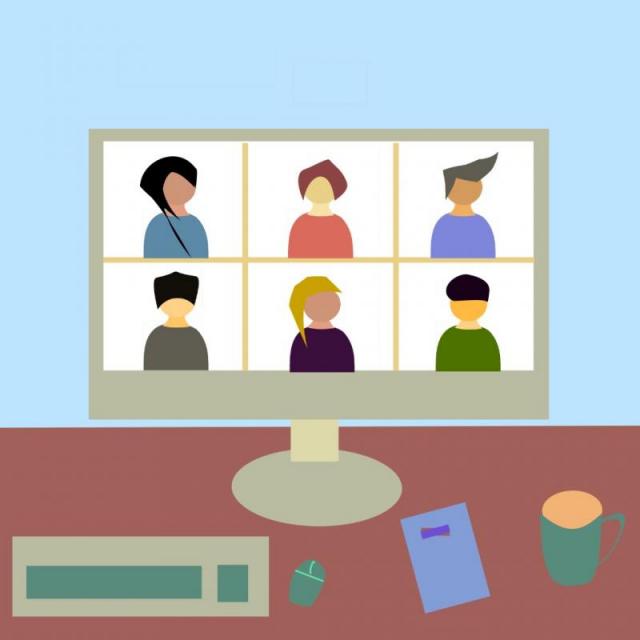 Doprinos upravljanja atrakcijama konkurentnosti događaja: (Gržinić, 2020; 83):

a) Razvoj modela interakcije dionika,b) Razina odlučivanja,c) Strukture koja podržava komunikacije među osobljem i menadžmentom, 
    (priznanja, uključenja volontera i dr.),d) visoko formalizirani sustavi,e) alokacija prema odjelima i individuama (kreativnost).
Doprinos upravljanja atrakcijama konkurentnosti turizma: (Dwyer i Kim; 2010 u Gržinić, 2020; 85):

Turistička konkurentnost uključuje cjenovnu konkurentnost, menadžment destinacija, povijesne i socijalne uvjete zajednice domaćina, te se odnosi na sposobnost destinacije u smislu komparativnih prednosti u usporedbi sa drugim akterima u međunarodnom turizmu.
Pitanja „planiranja događaja” usmjerena budućnosti: (Gržinić, 2020; 84):

1) Upravljanje promjenama i planovi za budućnost?
2) Povijest razvoja atrakcije i razine “tradicionalizma”?
3) Mišljenja (stavovi) osoblja  o atrakciji?
4) Veličina (obujam) atrakcijskog djelovanja?
5) Razina poslovnog okruženja (razine utjecaja)?
6) Povezanost dionika u destinaciji?
7) Centraliziranost/decentraliziranost sustava?
8) Novi/stari menadžment i utjecaji na atraktivnost?
9) Atrakcijska osnova i nadopune baze.
Organizacije specijalnih događaja(međunarodni turizam)
1. asocijacije festivala i događaja: (IFEA)
Pruža prikupljanje sredstava i suvremenih razvojnih ideja za posebne događaje industrije
Certificirani festivali i događanja
 Izvršni: Obuka za poboljšanje upravljanja festivalima

2. poslovni planeri: 
Osnažuje sastanak stručnjaka kako bi povećali svoju stratešku vrijednost obrazovanja, kroz jasno definirane karijerne puteve i mogućnosti poslovnog rasta (MPI Website)
2 programa – buduća zanimanja:
Certified Meeting Professional
Certification in Meeting Management
Kombinirane ponude destinacija
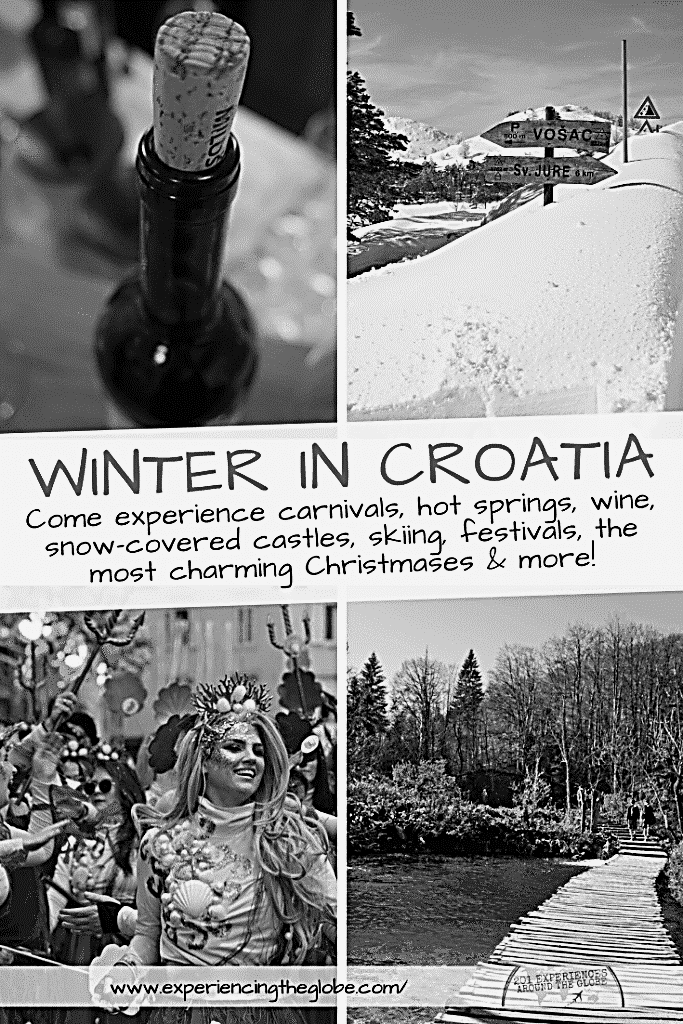 Prilog 12. Konceptualni okvir razvoja turističke atrakcije
Percepcija posjetitelja
turističko iskustvo
Turistička atrakcija
Javni sektor
 i politike
Marketing
Pozicioniranje
(imidž)
Posjetitelji
Upravljanje
Upravljanje atrakcijom i posjetima
(planirano i na licu mjesta)
Dionici
Zapošljavanje
Destinacijski rast
Strategije razvoja
Izvor: Gržinić, 2020, 359
Unaprjeđenje i upotrebljivost modela
 (nove atrakcije, investicije, utjecaji)
Prilog 2b. Model destinacijske atraktivnosti
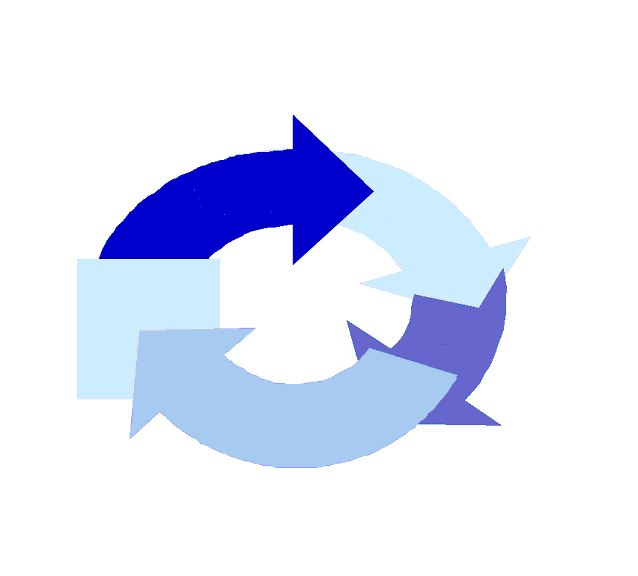 Preferencije
Posjetitelji
Planiranje
atrakcijskog miksa
Utjecaji
Mjesto*
Održivost
destinacije
Gržinić; 2020, 329.
Pogledajmo film – kako se globalno promovirati!!!
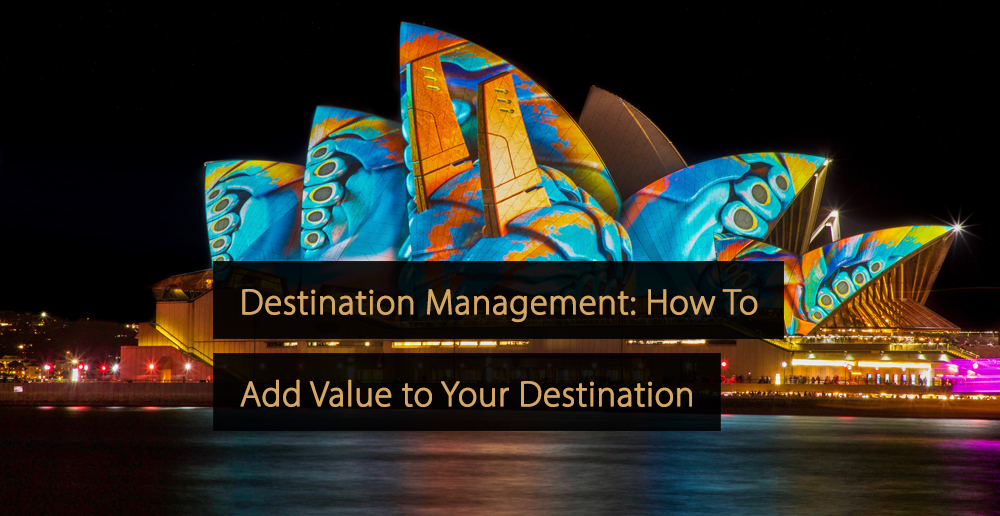 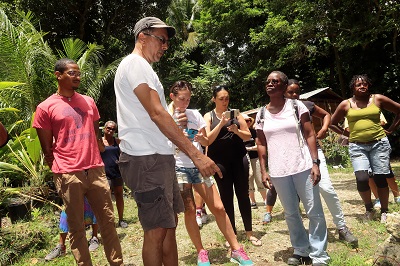 https://www.youtube.com/watch?v=u7ceQ55hXhk
Zaključci – budući izazovi
Upravljanje vremenom,
Upravljanje financijama,
Tehnologija,
Efektivni menadžment ljudskih resursa.